HRANA
VRSTE HRANE SO:
Ogljikovi hidrati
To so:
Testenine
Kruh
Krompir,koruza…
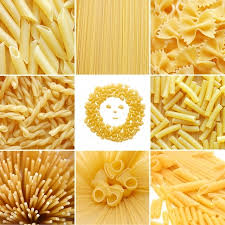 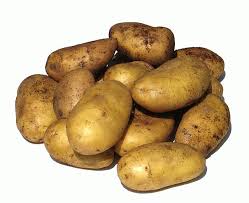 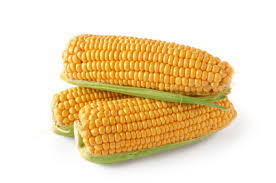 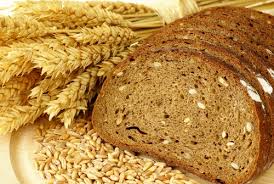 Vitamini in minerali
To je:
Sadje
Zelenjava
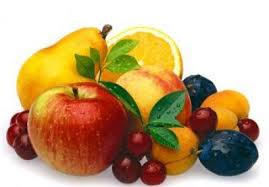 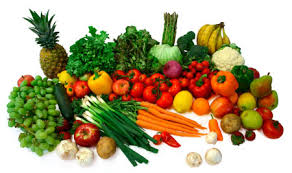 Beljakovine
To so:
Meso in mesni izdelki
Ribe
Mleko
Jajca
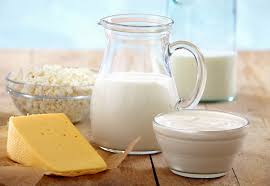 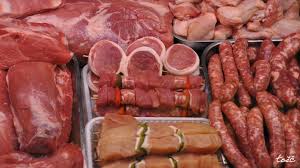 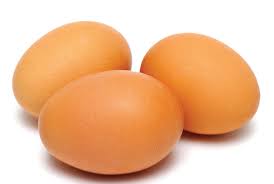 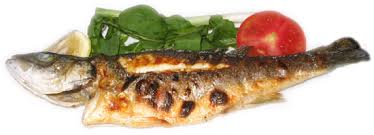 Maščobe
Sokovi
Bonboni,čokolade…
Mastna hrana
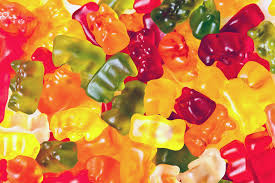 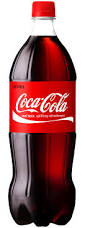 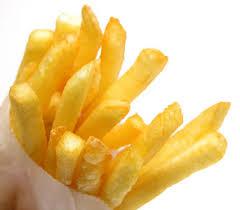 Slabe navade
Sedenje za računalnikom.
Budnost do poznih ur.
Preveč gledanja televizije.
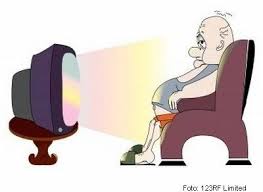 Odvisnosti
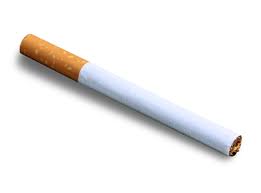 Odvisni so mladi in starejši.
Nekateri najstniki,to počnejo iz radovednosti in,da dokažejo,da si upajo.
Odvisen si lahko na:
   alkohol,kokain,droge,pa tudi na vsakdanjo hrano(čokolado…)
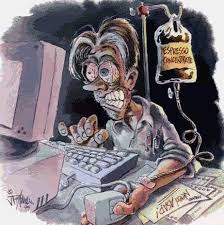 Skrb za zdravje
Za zdravje moramo skrbeti tako:
Da se veliko gibamo.
Da skrbimo za osebno higieno.
Si privoščimo počitek.
Da jemo uravnovešeno prehrano.
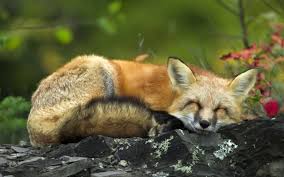 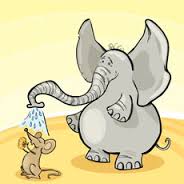 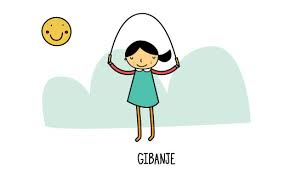 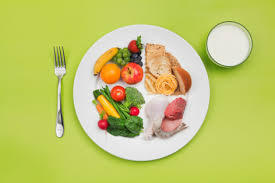 Konzerviranje
Solimo
Sušimo
Zmrzujemo
Kuhanje
Kisamo
V tovarnah dodajo konzervanse,da živilo dlje zdrži.
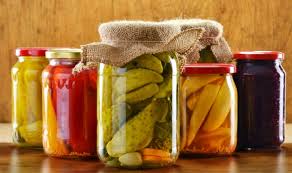 Pokvarjena hrana
Hrana se pokvari če hrana predolgo stoji v omarici.
Datum,ki pove kdaj se bo hrana pokvarila mora biti obvezno zapisan na izdelku.
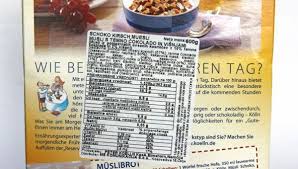 Okusi različnih krajev
Prehrana po svetu je zelo različna. Na Tajskem pojedo veliko morske hrane,v Ameriki pa več mastne hrane.
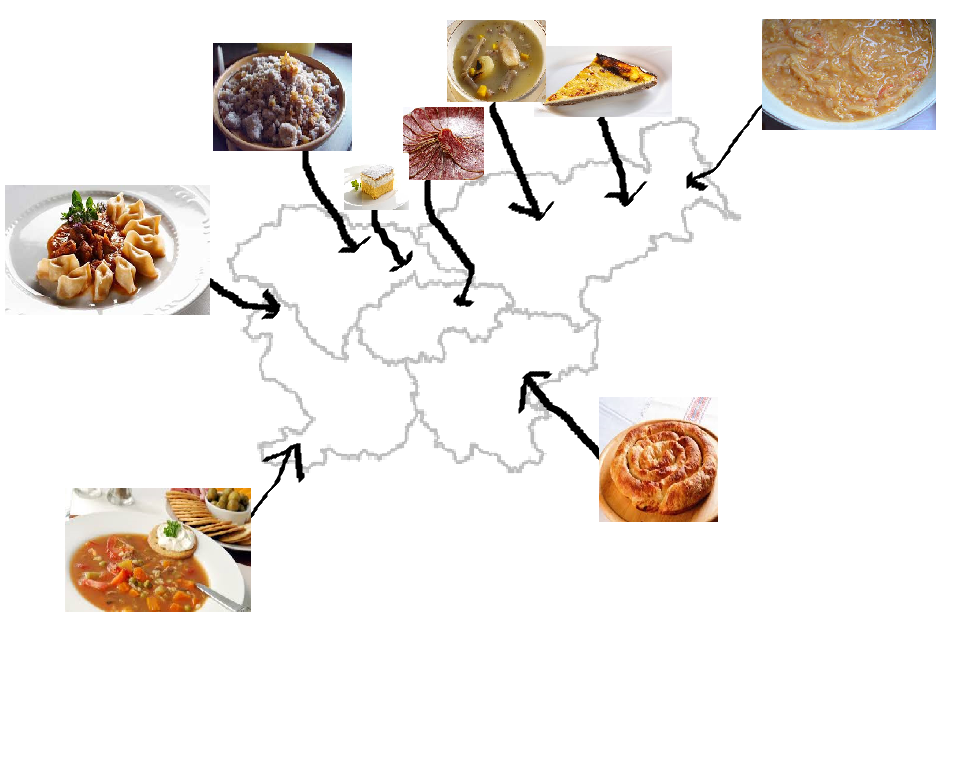 Ravno prav siti
V nekaterih državah(Azija,Afrika)Veliko ljudi strada.
To je zato ker njihova prst ni tako rodovitna.
V Evropi in Ameriki odvržemo največ hrane.
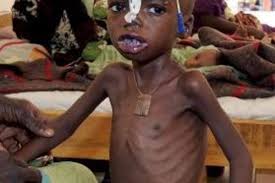 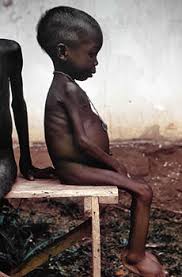 Nabiralec
Tako si je pridobival hrano naš prvi prednik(po domnevi znanstvenikov).
Nabiral je školjke,plodove in žuželke.
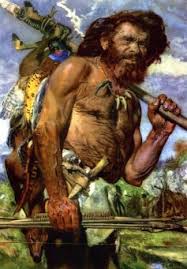 LOVEC
Je lovil živali in jih jedel surove,kasneje pečene saj je videl,da je pečeno meso boljše.
Lovil jih je s preprostim orodjem(lok,sulica).
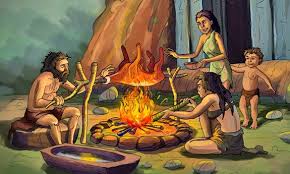 POLJEDELEC
Je obdeloval zemljo z preprostim orodjem.
Začetek kolobarjenja(eno leto koruza,drugo krompir,tretje fižol…)
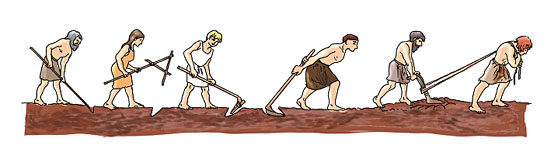 Živinorejec
Je udomačil nekaj živali,ki so mu bile za:
Meso
Transport
Koža
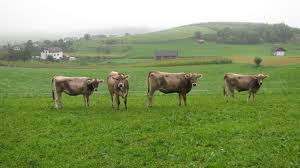 intenziven razvoj
Pridela veliko hrane.
Uporaba kemičnih škropiv in gnojil.
Uničevanje tople grede.
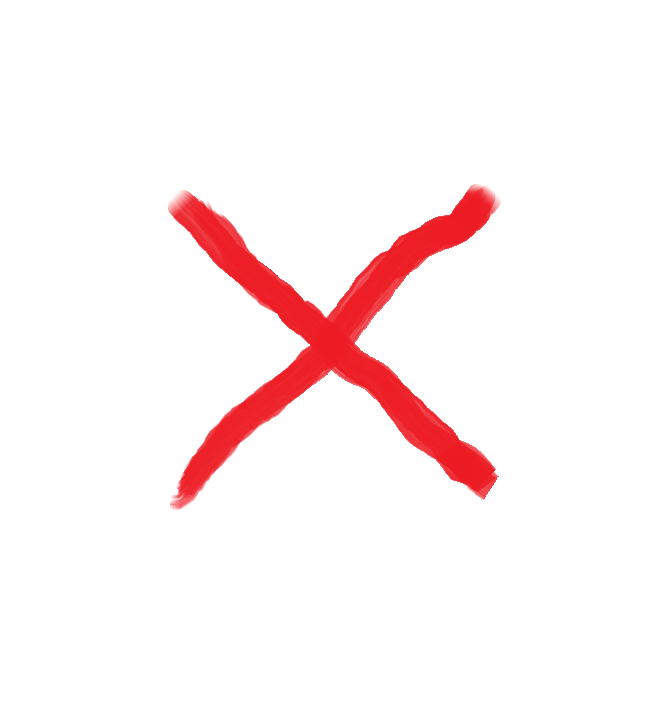 SONARAVEN  RAZVOJ
Pridelava malo hrane.
Ne uporablja kemičnih snovi.
Pomaga k lepšem svetu.
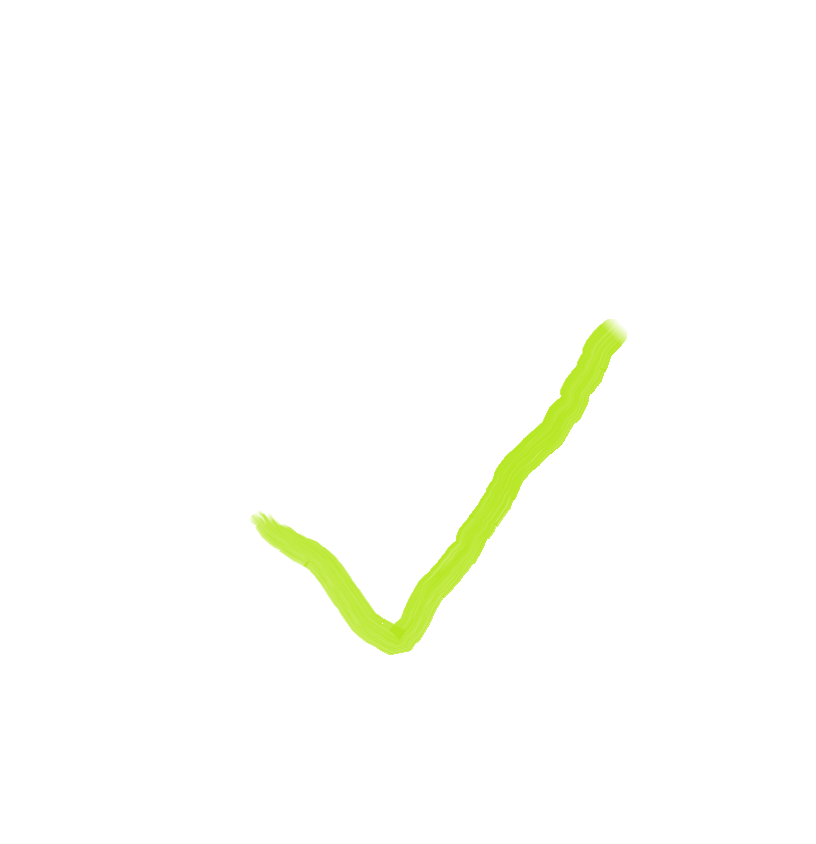